Муниципальное автономное дошкольное образовательное учреждение 
«Детский сад «Улыбка» п. Малиновский»
Профориентация дошкольников посредством сюжетно-ролевой игры
Автор:
Соколова Наталия Викторовна
воспитатель высшей категории
2024г.
«Большое значение в формировании
образа мира ребенка имеет игра.
Именно в игре закладываются первые
основы профессиональной деятельности.… 
Образно говоря, детская игра –
это профориентатор ребенка».

А. Г. Асмолов
Федеральный государственный образовательный стандарт дошкольного образования (раздел 4, п. 4.6.) Целевые ориентиры на этапе завершения дошкольного детства:
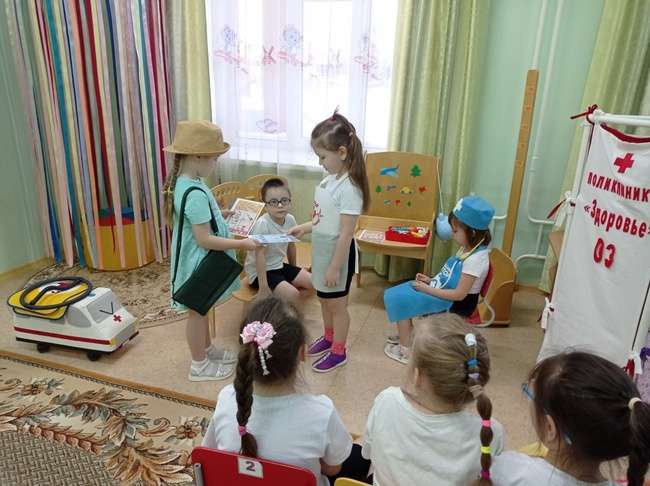 ребенок обладает установкой 
положительного отношения к 
миру, к разным видам труда, 
другим людям и самому себе, 
что актуализирует проблему 
ранней профориентации на 
уровне дошкольного 
образования.
Профориентация дошкольников
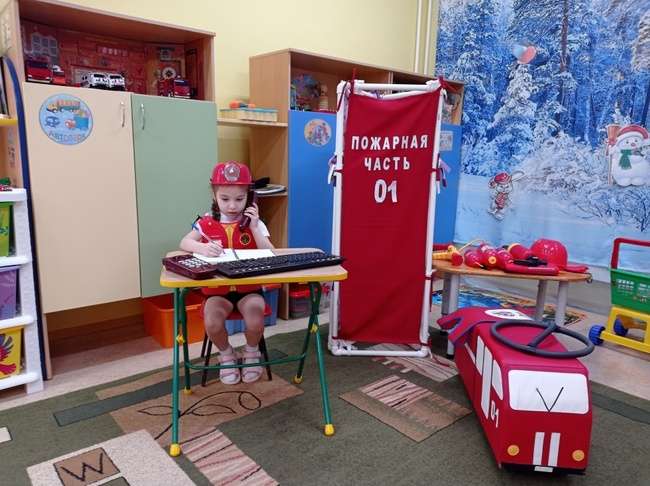 это система мероприятий, 
направленных на выявление 
личностных особенностей, 
интересов и способностей 
у каждого человека для 
оказания ему помощи в 
разумном выборе профессии, 
наиболее соответствующих 
его индивидуальным возможностям.
Сюжетно-ролевая игра
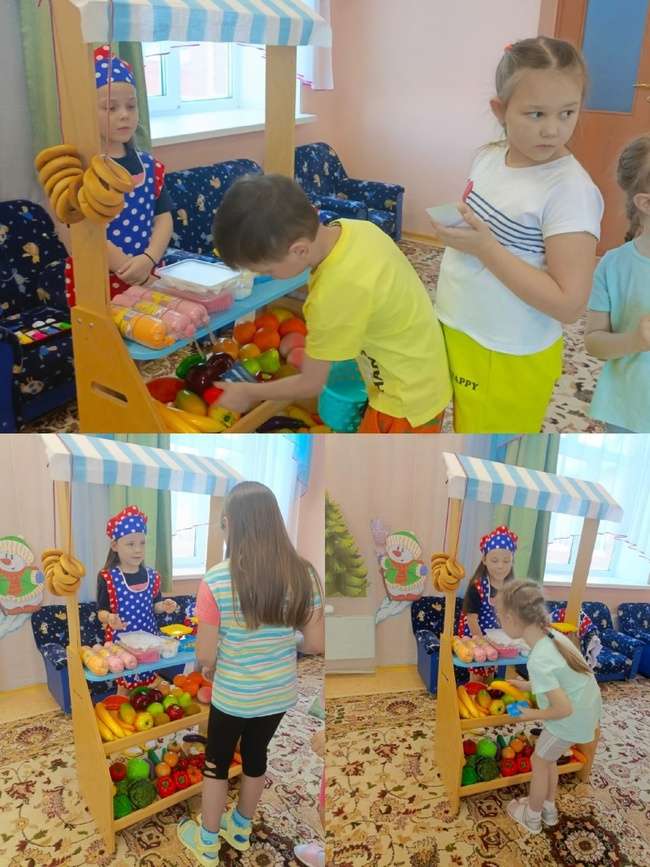 ведущий вид деятельности 
дошкольника и средство для 
решения поставленных задач 
по ранней профориентации 
детей дошкольного возраста
Сюжетно-ролевая игра «Дочки-матери»
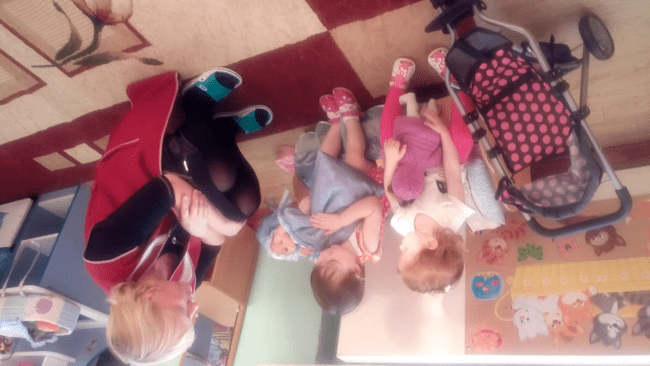 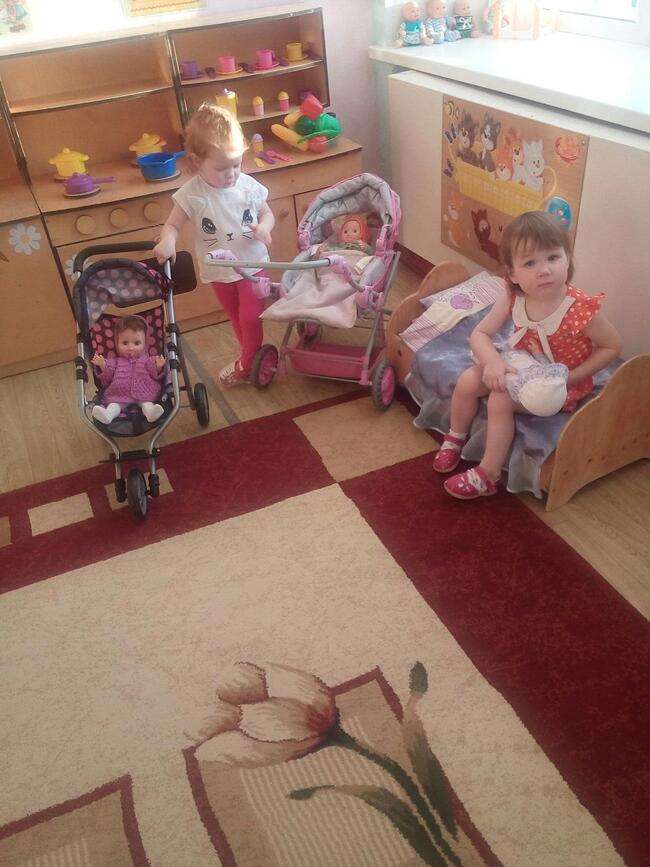 Сюжетно-ролевая игра «Больница»
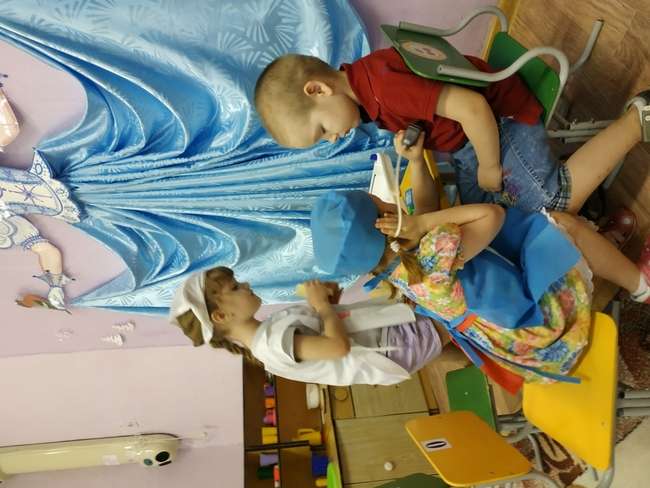 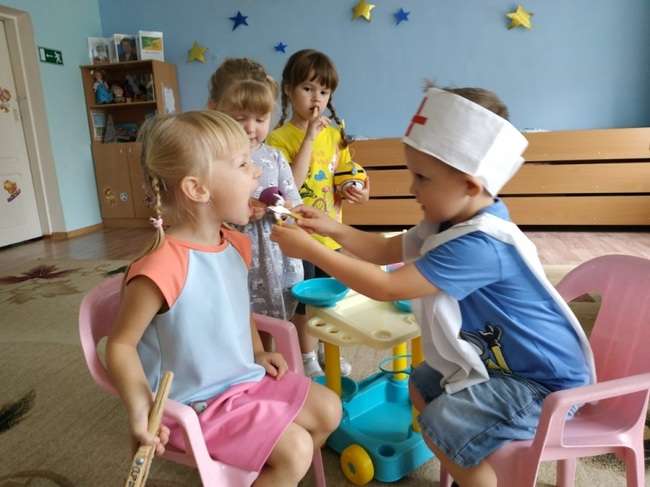 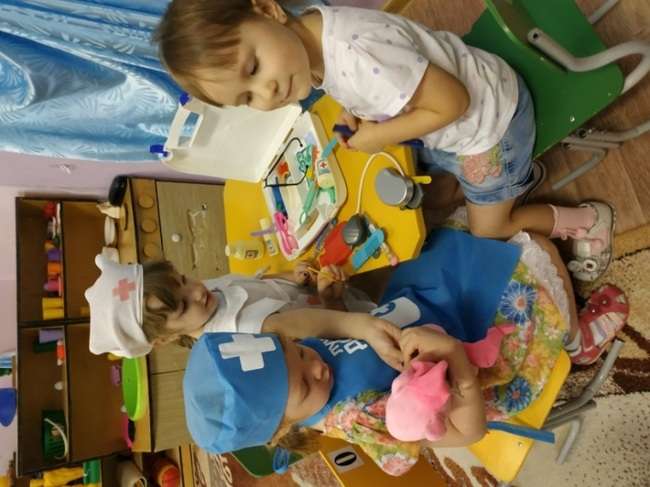 Сюжетно-ролевая игра «Визажист и мастер маникюра»
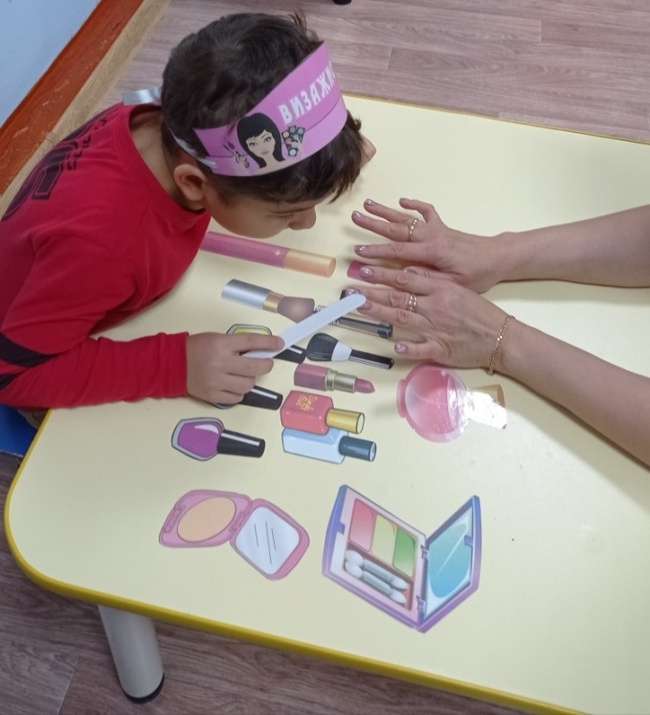 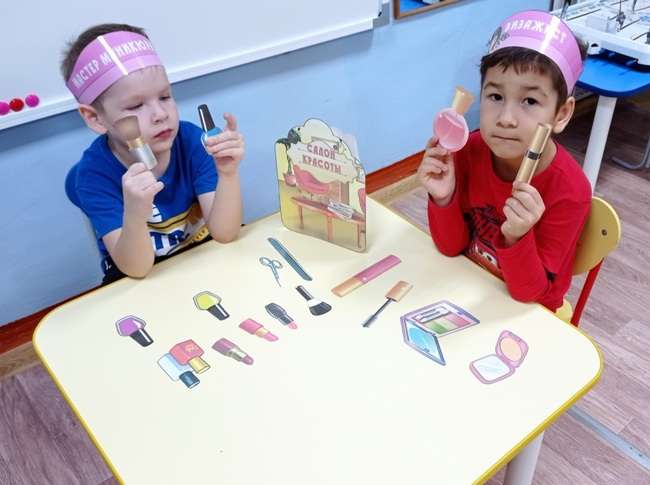 Сюжетно-ролевая игра «Магазин»
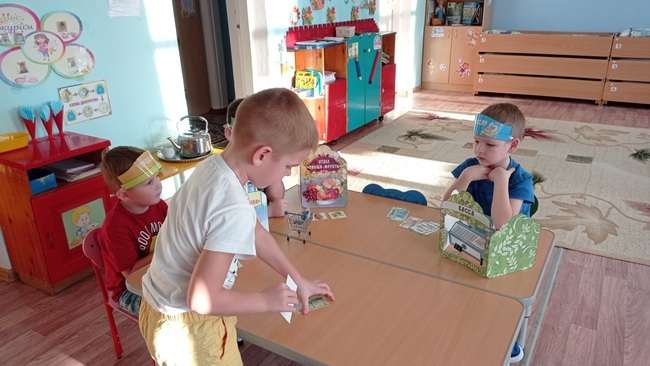 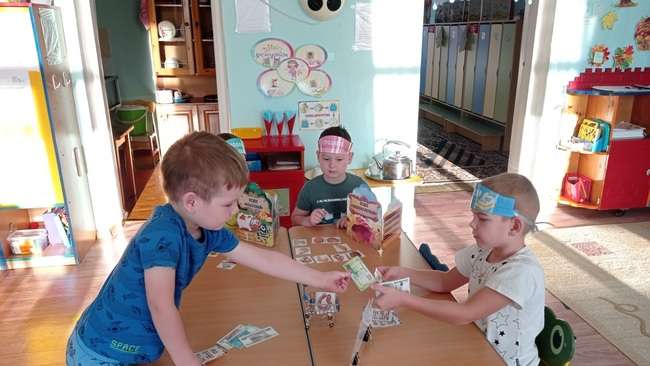 Сюжетно-ролевая игра «Магазин»
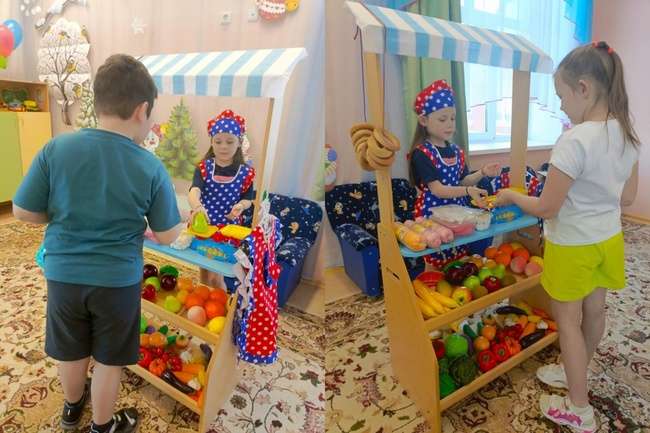 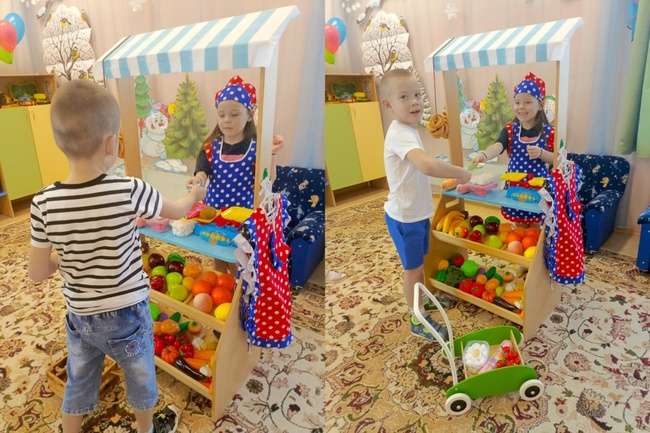 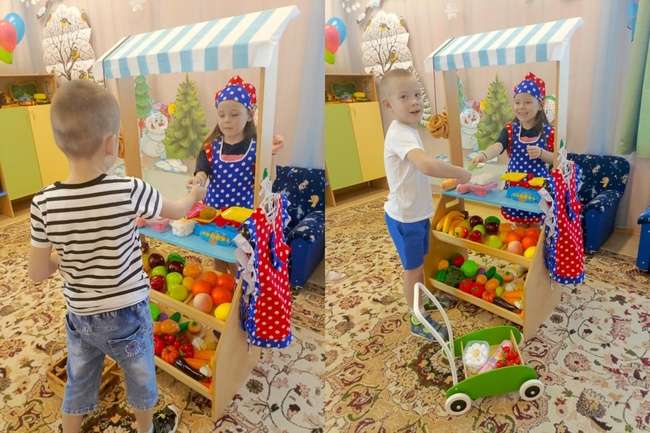 Сюжетно-ролевая игра «Инспектор ДПС»
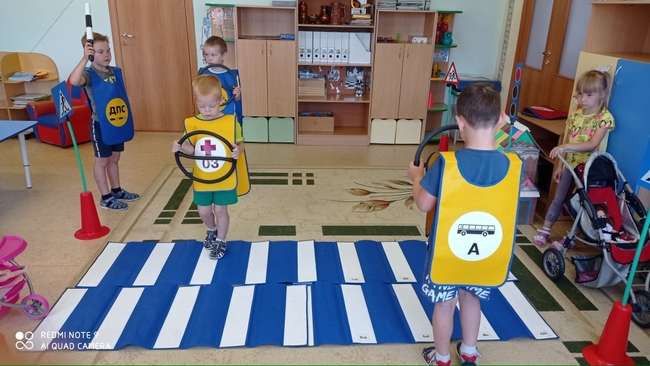 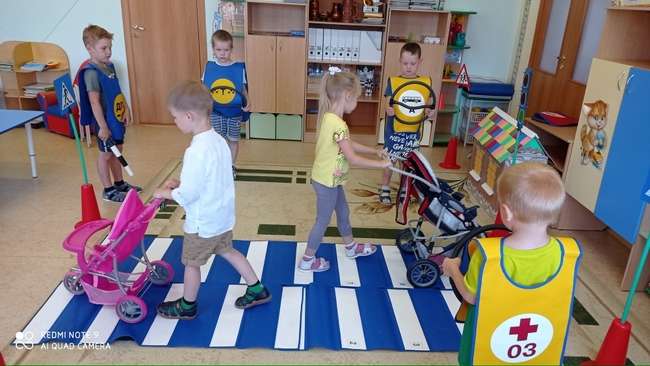 Сюжетно-ролевая игра «Парикмахер»
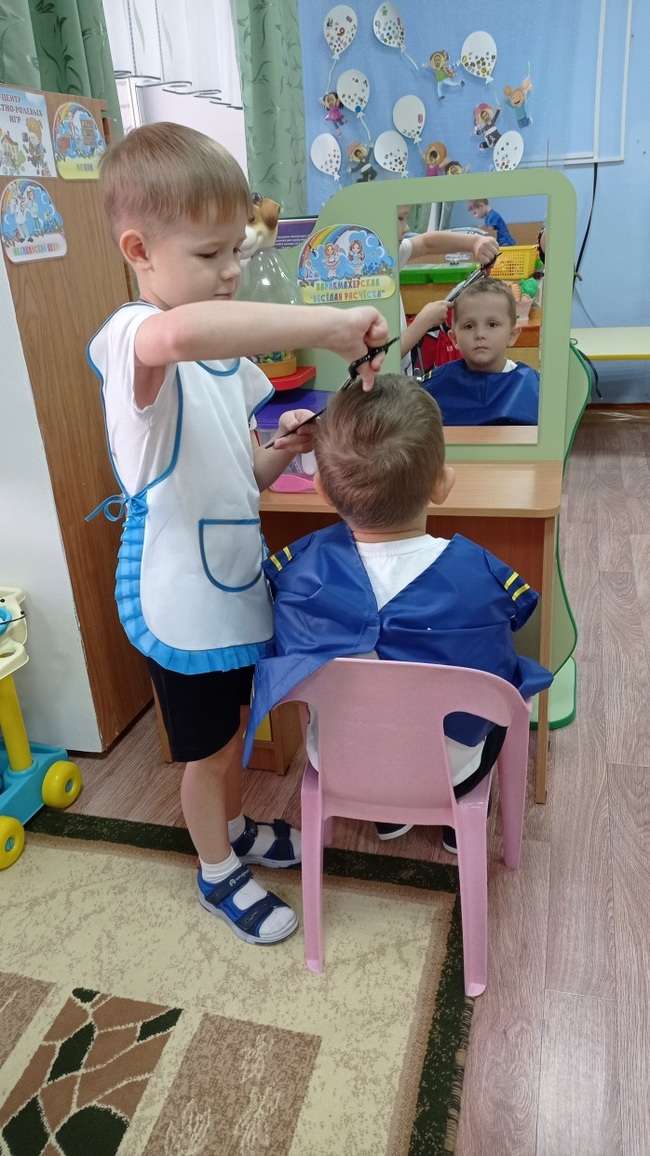 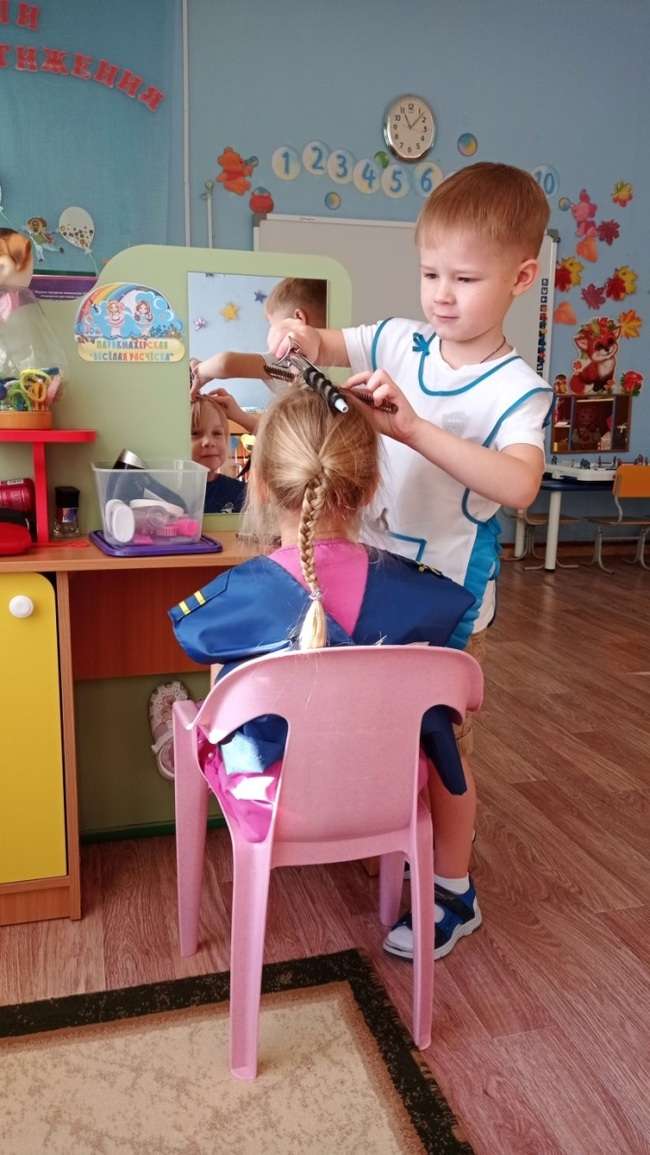 Сюжетно-ролевая игра «Детская поликлиника»
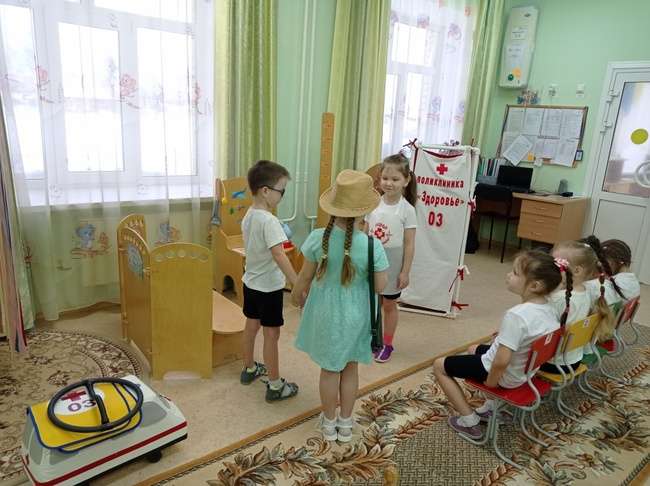 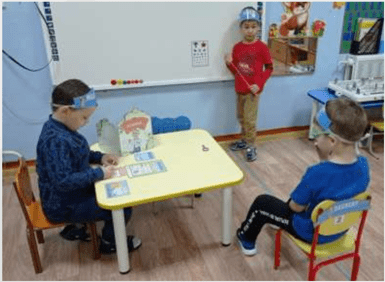 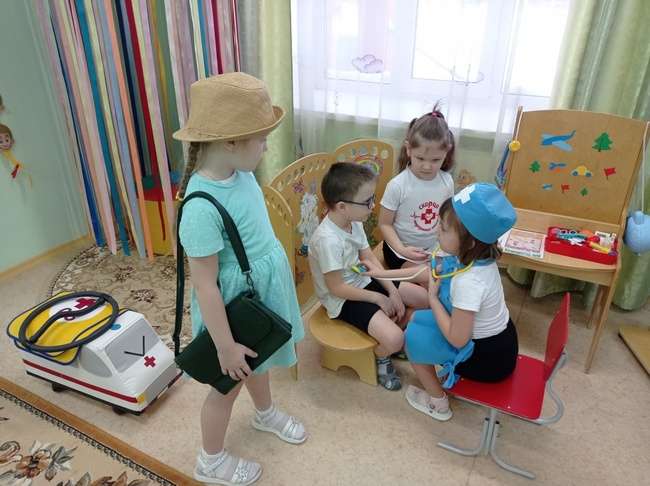 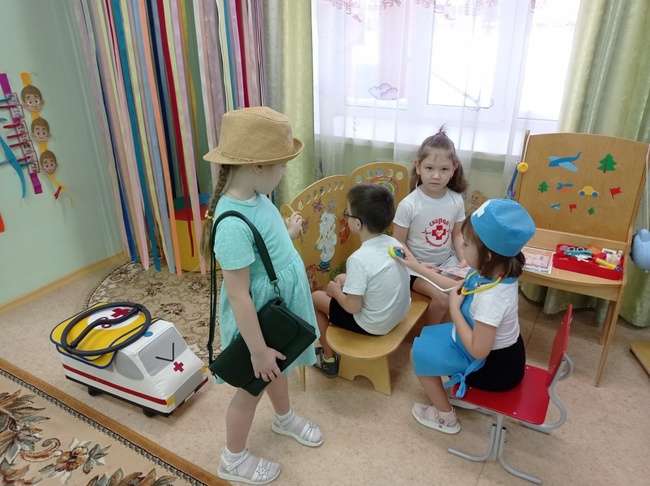 Сюжетно-ролевая игра «Пожарные»
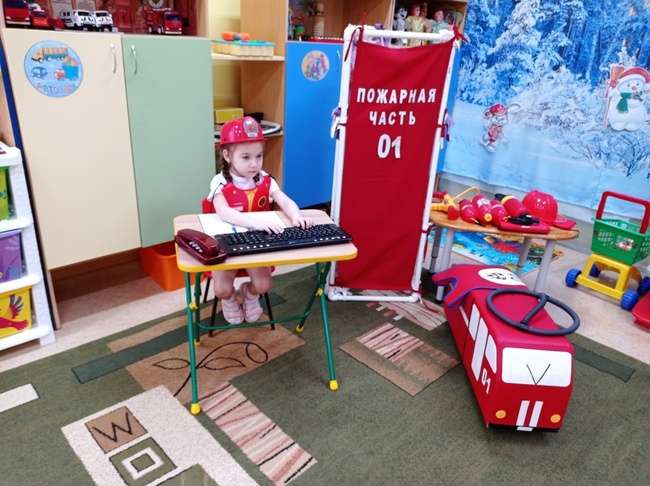 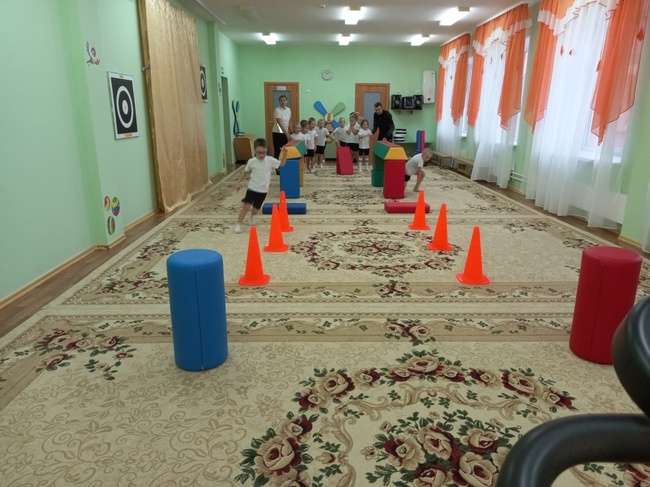 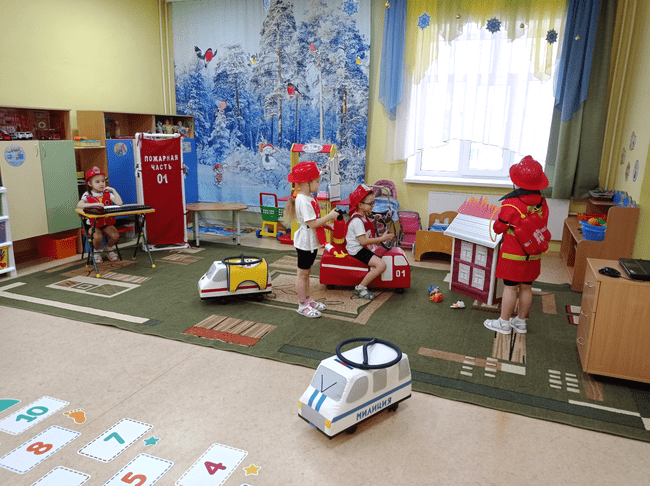 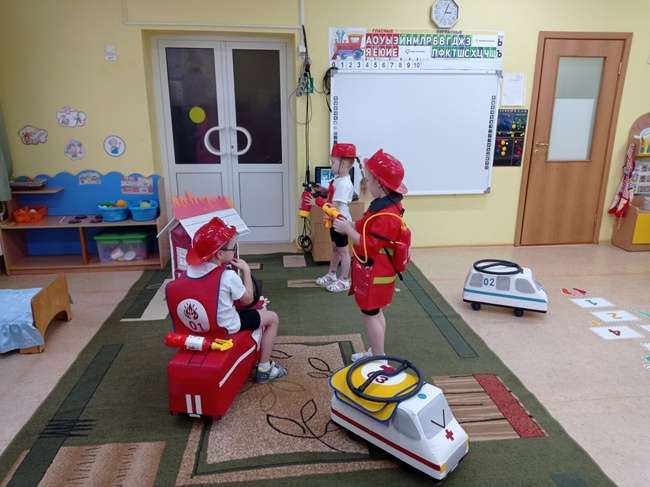 Сюжетно-ролевая игра «Полицейские»
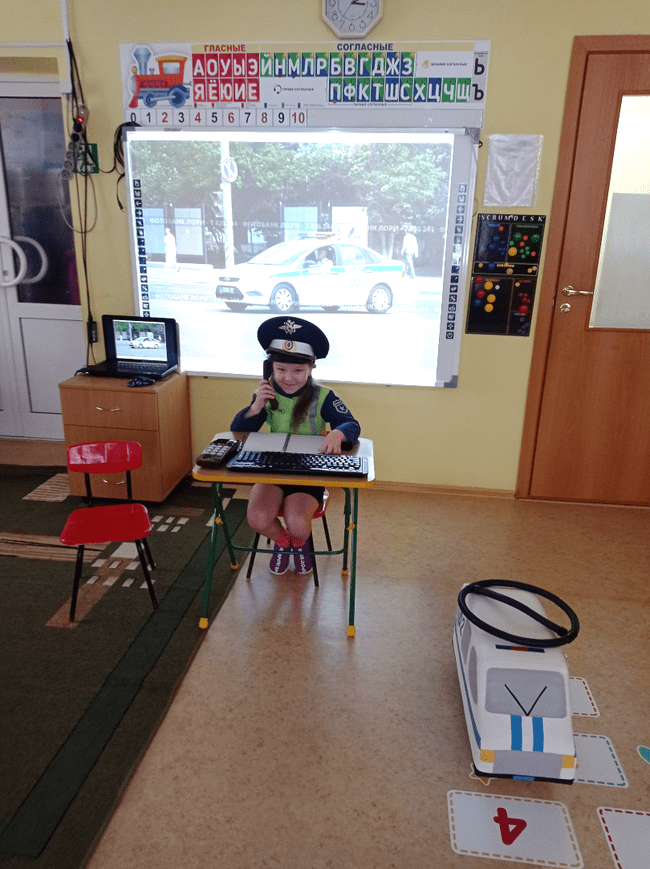 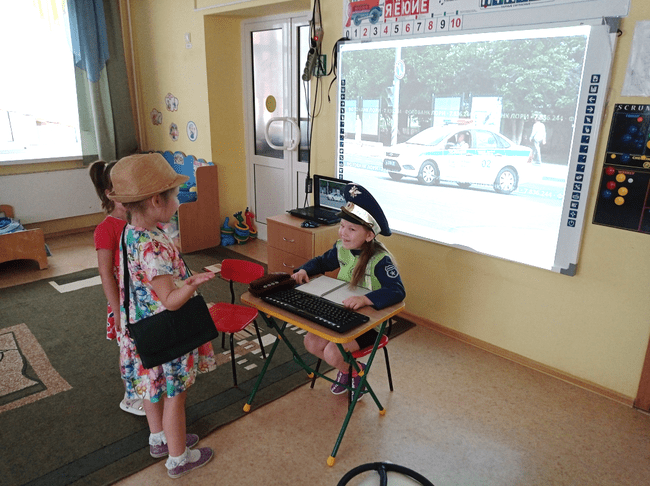 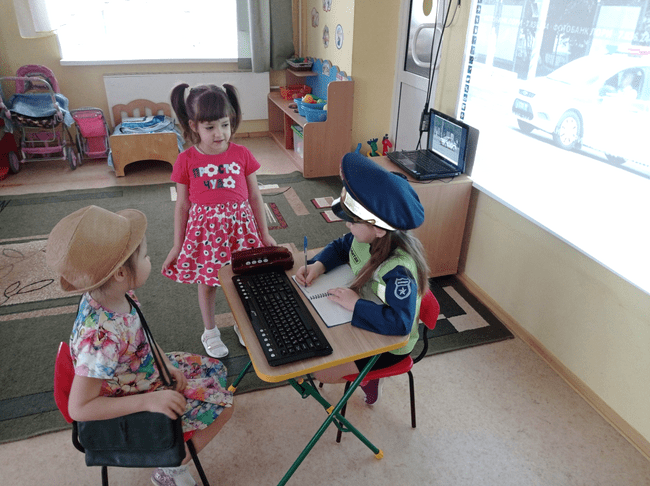 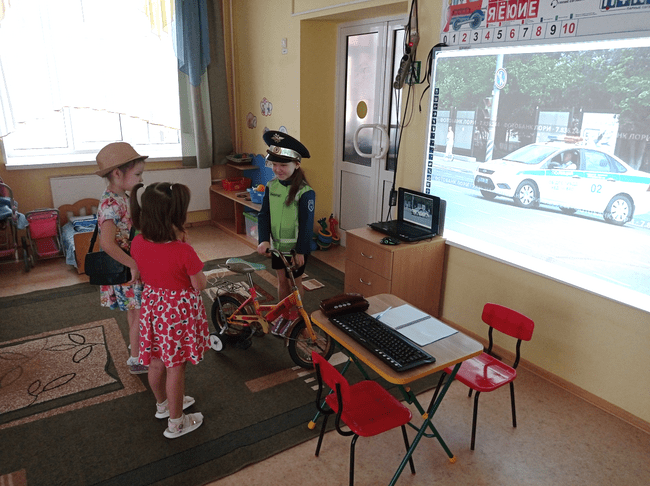 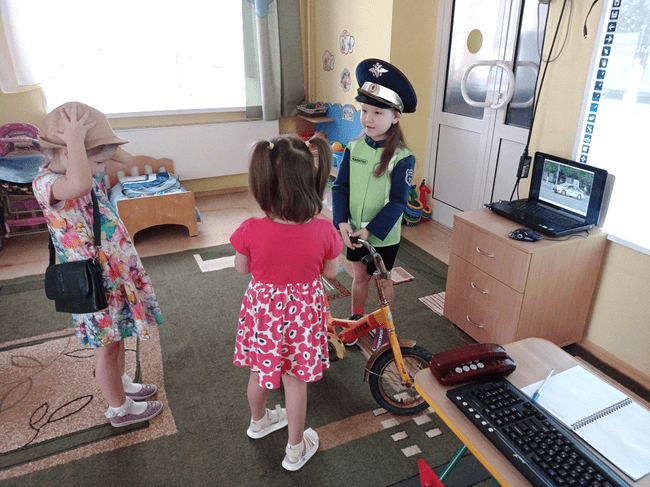 Спасибо за внимание!